9.30	”Hvordan bruger vi ”de 5 bevægelser” som hjælp i arbejdet?” v. Rektor Henrik Dam
9.50	”Praktiske erfaringer i arbejdet med det psykiske arbejdsmiljø” v. Arbejdsmiljøspecialist Lars Brodersen, Aalborg Universitet
10.30	Kaffepause
10.50	”Kom på forkant med det psykiske arbejdsmiljøarbejde” v. Udviklingskonsulent Mads Lund, BrancheFælleskab for Arbejdsmiljø
11.20	Drøftelse af praksis i grupper v. Mads Lund
11.50	Afrunding
12.00	Frokost i kantine 2
Dagsorden
Velkommen til stormøde i arbejdsmiljøorgansiationen25. maj 2018
1
25. maj 2018
Hvordan bruger vi vores ny vision for arbejdsmiljø arbejdet?V. rektor Henrik Dam
Stormøde i Arbejdsmiljøorganisationen
25. maj 2018
2
HR-service
Det går godt på SDU
25. maj 2018
3
SDU tilbyder attraktive arbejdspladser, hvor såvel det fysiske som det psykiske arbejdsmiljø er godt og medarbejdere og studerende trives. Herigennem får studerende og medarbejdere de bedste rammer for at kunne yde en tilfredsstillende indsats og bidrage til, at det gode forsknings- og undervisningsmiljø til stadighed udvikles.
Ambition
Delpolitik for arbejdsmiljø
oplæring, instruktion og uddannelse
Tilgængelig viden
Systematik
Medarbejdere og studerende
Forebyggelse
Arbejdspladsvurdering/SMU
Arbejdsmiljøorganisation
4
12. januar 2018
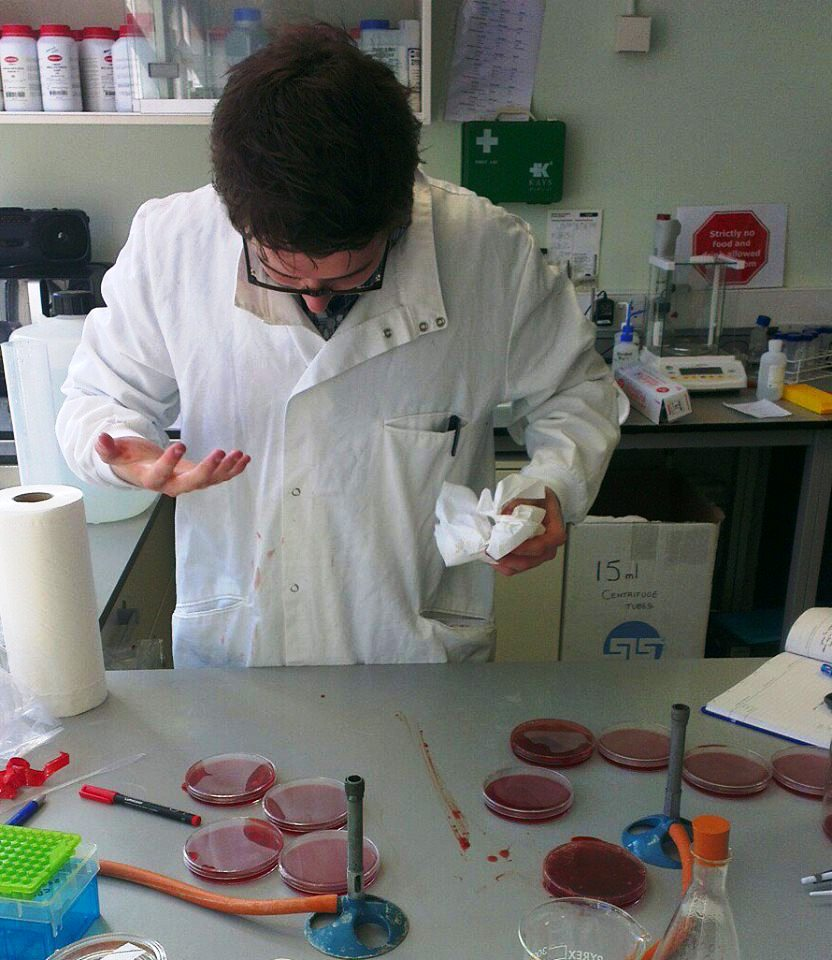 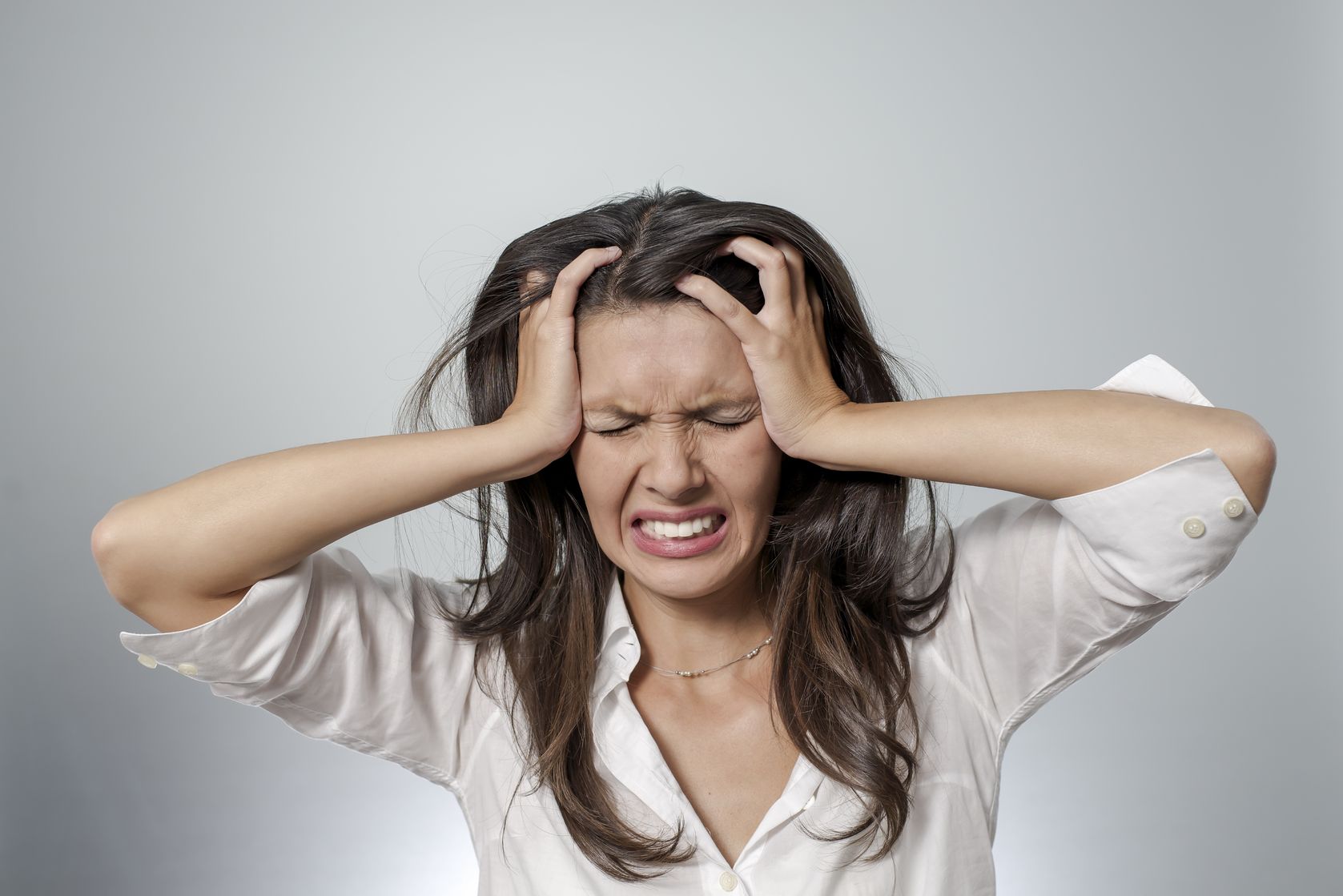 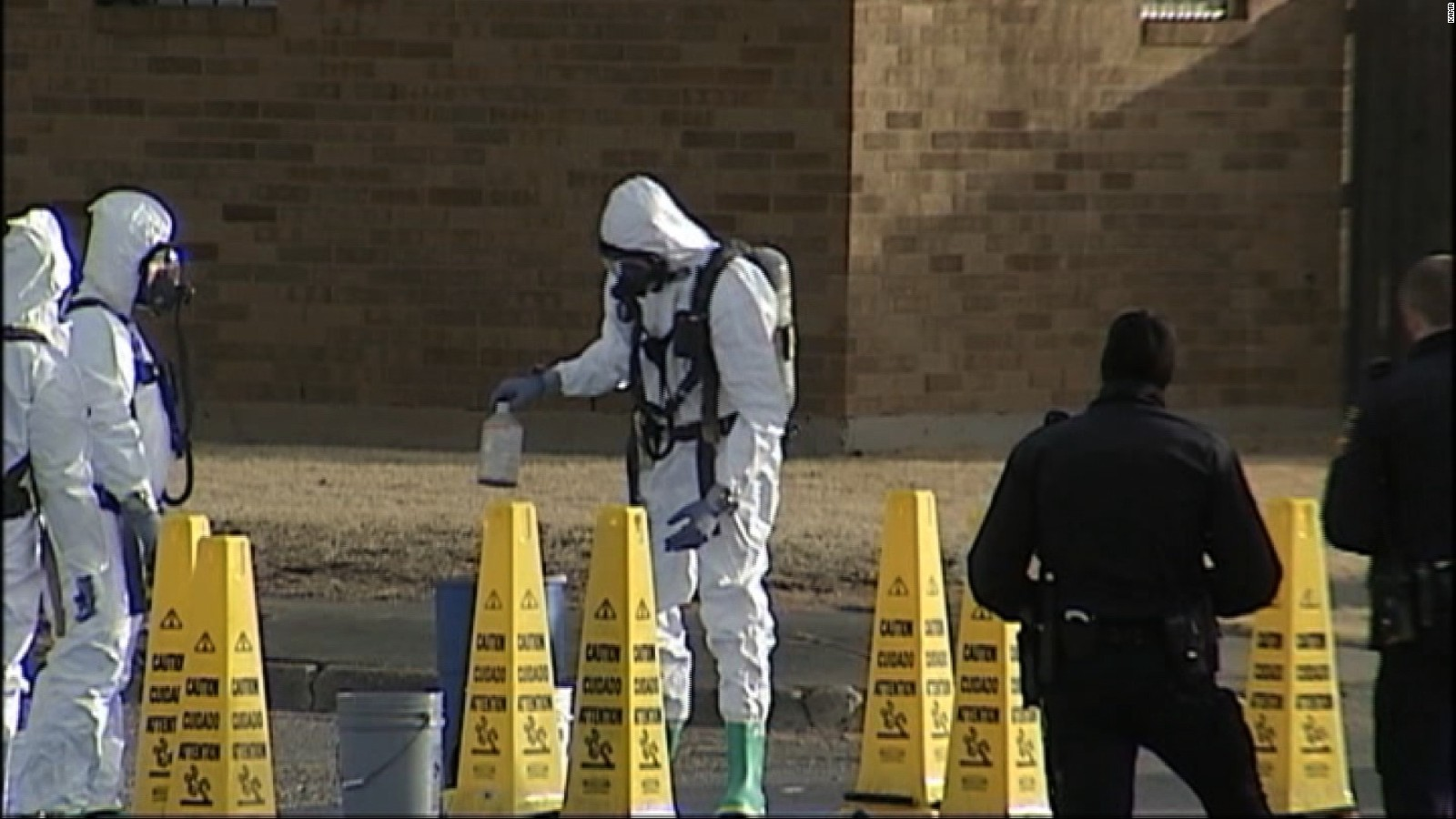 5
HR-service
25. maj 2018
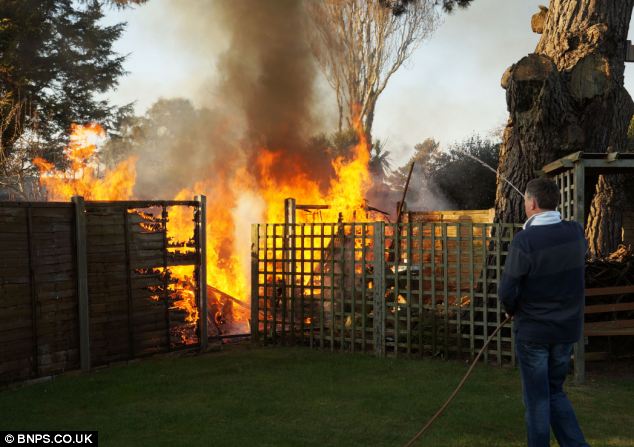 6
25. maj 2018
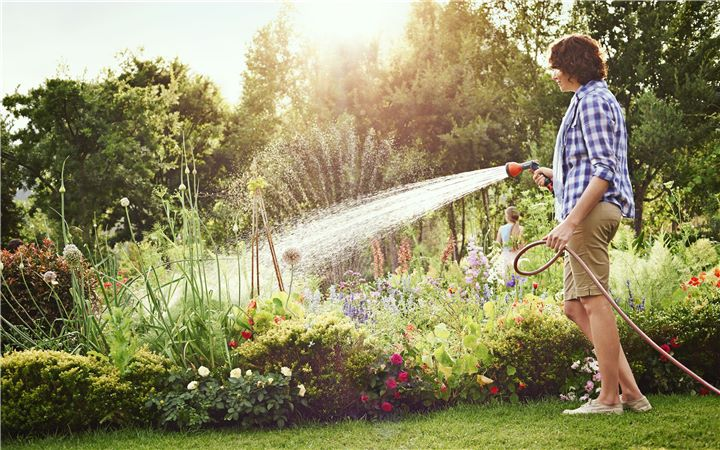 HR-service
7
25. maj 2018
Arbejdsmiljøvision
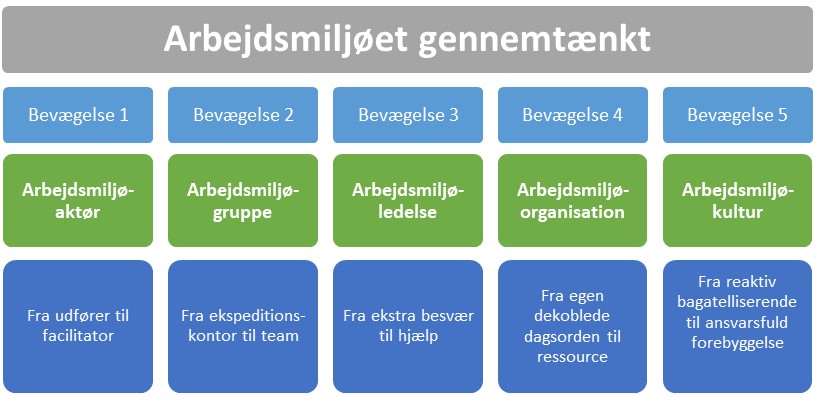 ArbejdsmiljøaktørFra udfører til facilitator af arbejdsmiljøaktiviteter i enheden
25. maj 2018
9
ArbejdsmiljøgruppenFra ekspeditionskontor til team om at skabe kurs, koordinering og commitment omkring arbejdsmiljøarbejdet
25. maj 2018
10
ArbejdsmiljøledelseFra ekstra besvær til hjælp for lederne til forebyggelse og udvikling i enheden
25. maj 2018
11
ArbejdsmiljøorganisationenFra egen dekoblet dagsorden til ressource i realisering af universitetets strategi og kerneopgaver
25. maj 2018
12
ArbejdsmiljøkulturenFra reaktiv bagatelliserende til ansvarsfuld forebyggelse
25. maj 2018
13
Forslag til indsatser i retning mod arbejdsmiljøvisionen
Arbejdsmiljøvision: Arbejdsmiljøarbejdet tilrettelægges og facilites på en sådan måde at indsatsen er effektiv, velvalgt og understøtter universitetets kerneopgave. Dette skal ske gennem følgende 5 bevægelser:
Arbejdsmiljøaktør – fra udfører til facilitator
Arbejdsmiljøgruppe - Fra ekspeditionskontor til team
Arbejdsmiljøledelse - Fra ekstra besvær til hjælp
Arbejdsmiljøorganisation - Fra reaktiv bagatelliserende til ansvarsfuld forebyggelse
Arbejdsmiljøkultur -Fra egen dekoblet dagsorden til ressource
2018
2019
…
…
1.4 Evaluering og planlægning under Den Årlige Arbejdsmiljødrøftelse
1.3 Visionen som forandringsproces på stormøde
1.2 Visionens elementer i det daglige arbejde
Indsatsområde 1:
Udvikling, styring og realisering af visionen
1.1 Projekt og budgetplan for direktionen
2.3 Koncept for Den Årlige Arbejdsmiljødrøftelse
NÆSTE BØLGE
2.4 Enkeltstående procesværktøjer
2.1 Overordnet koncept (solen)
NÆSTE BØLGE
2.2 Koncept for risikovurdering, arbejdspladsvurdering og trivselsmåling
Indsatsområde 2:
Tunet og samkørt AM-værktøjer
3.4 Introduktion til nye ledere og nyansatte
NÆSTE BØLGE
3.2 Pilotprojekt på proceslederuddannelse
4.2 Direktionen fastlægger roller, opgaver og ansvar
3.1 Procesunderstøttende screening
3.3 Drøftelse af roller, opgaver og ansvar på stormøde
Indsatsområde 3:
Kompetenceudviklings-paletten udformes
4.3 Arbejdsmiljøorganisationen drøfter roller, opgaver og ansvar på stormøde
4.1 Dialog på lovpligtig arbejdsmiljøuddannelse i 2018
Indsatsområde 4:
Revision og tydeliggørelse af arbejdsmiljøarbejdet
29. august 2017
Hvordan bruger vi visionen?Hvordan kan I bruge visionen som løftestang til noget hos jer?
16
HR-service
25. maj 2018
Velkommen til Lars Brodersen
25. maj 2018
17